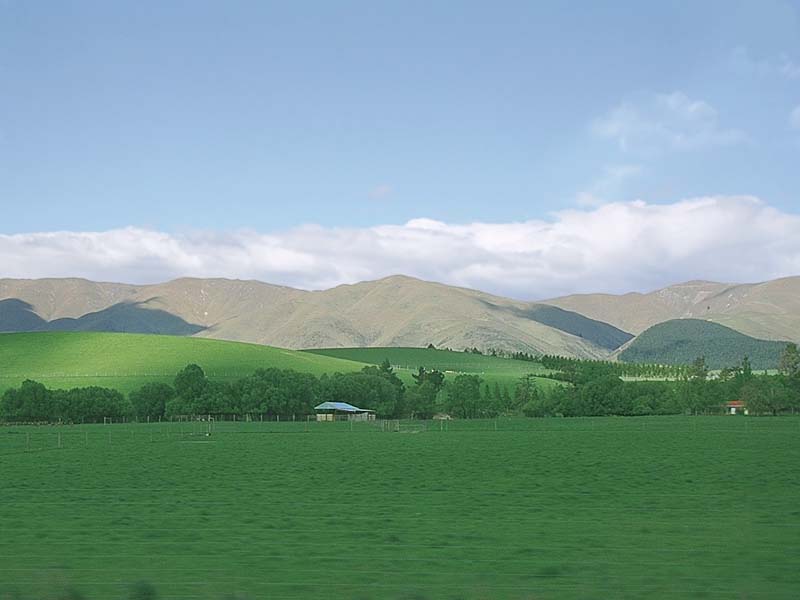 日照职业技术学院人文旅游学院
食品与营养卫生
酒店教研室：贾世玲
第一堂课
2020年8月初广东惠来县肠粉中毒事件：11人疑似中毒，1人抢救无效



杭州凉拌木耳中毒事件
椰毒假单胞菌—米酵菌酸
为什么学—课程目标
自己的健康
   2017国务院办公厅发布《国民营养计划2017-2030》
专业的发展
  通过毕业生追踪调查发现：酒店餐饮管理岗是酒店专业毕业生主要的提升岗位，所以我们针对性的开设了食品营养与卫生课程
  万豪集团旗下各酒店都设置食品卫生员岗位
学什么—课程框架
1食品营养

2.食品卫生
营养学基础
我们需要的营养
食品营养
各类食物的营养价值
哪些食物含有
餐饮营养学
怎么吃
食品安全基础
食物的污染
食品卫生
食物中毒及预防
吃污染食物的后果
食品安全监督
怎样预防与管理
课 程 内 容
怎样学—课程要求
开放、辩证的思维
   关于西方营养学与中华饮食
  关于转基因食品
分组完成任务
    小组3-5人，自由组合
考核方式
    平时30%（四次工作任务+出勤）期末卷面70%
课堂要求
    出勤、笔记、关于手机
—— THANK YOU！ ——
.
....